Southern SARE UpdateResearch area- Weed and diseases management in sustainable vegetable production.
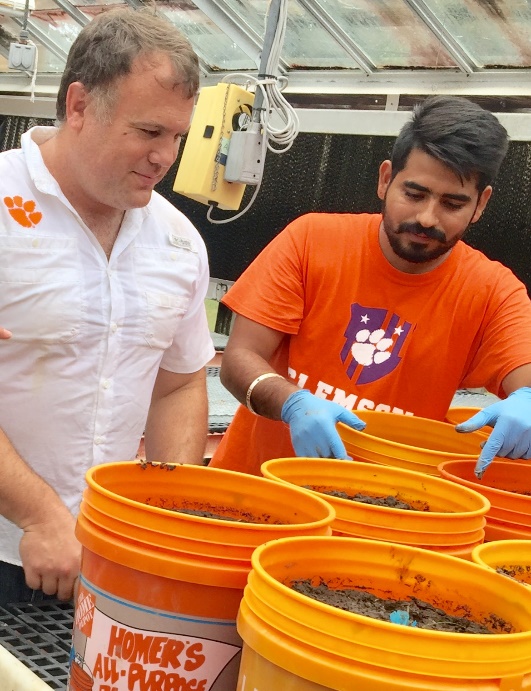 PD: Dr. Matthew Cutulle

Graduate Student:  Gursewak Singh

Co-Pis: 		         Dr. Brian Ward,
                                      Dr. Pat Wechter
Date:  July 2020
Overview
Academic courses progress of graduate student
Research background

Research 
     ASD carbon sources greenhouse experiment
     ASD incorporated cover crops (carbon source) field experiment
     


Networking opportunities and extension
Future research and carrier goals
Academic courses progress
Course work completed(13 credits)
Weed Management, PES 6330                 
Beneficial Soil Organisms in Plant Growth, PES 6900 
Statistical Methods I, STAT 8010
Design and Analysis of Experiments, STAT 8050
Seminar, PES 8250 


Ongoing and planned ahead(9 credits)
Special problems in vegetable weed science, PES 8060 
Analytical techniques in plant sciences
Vegetable Crops
Plant diseases diagnosis
Organic Vegetables- Star of the Organic sector
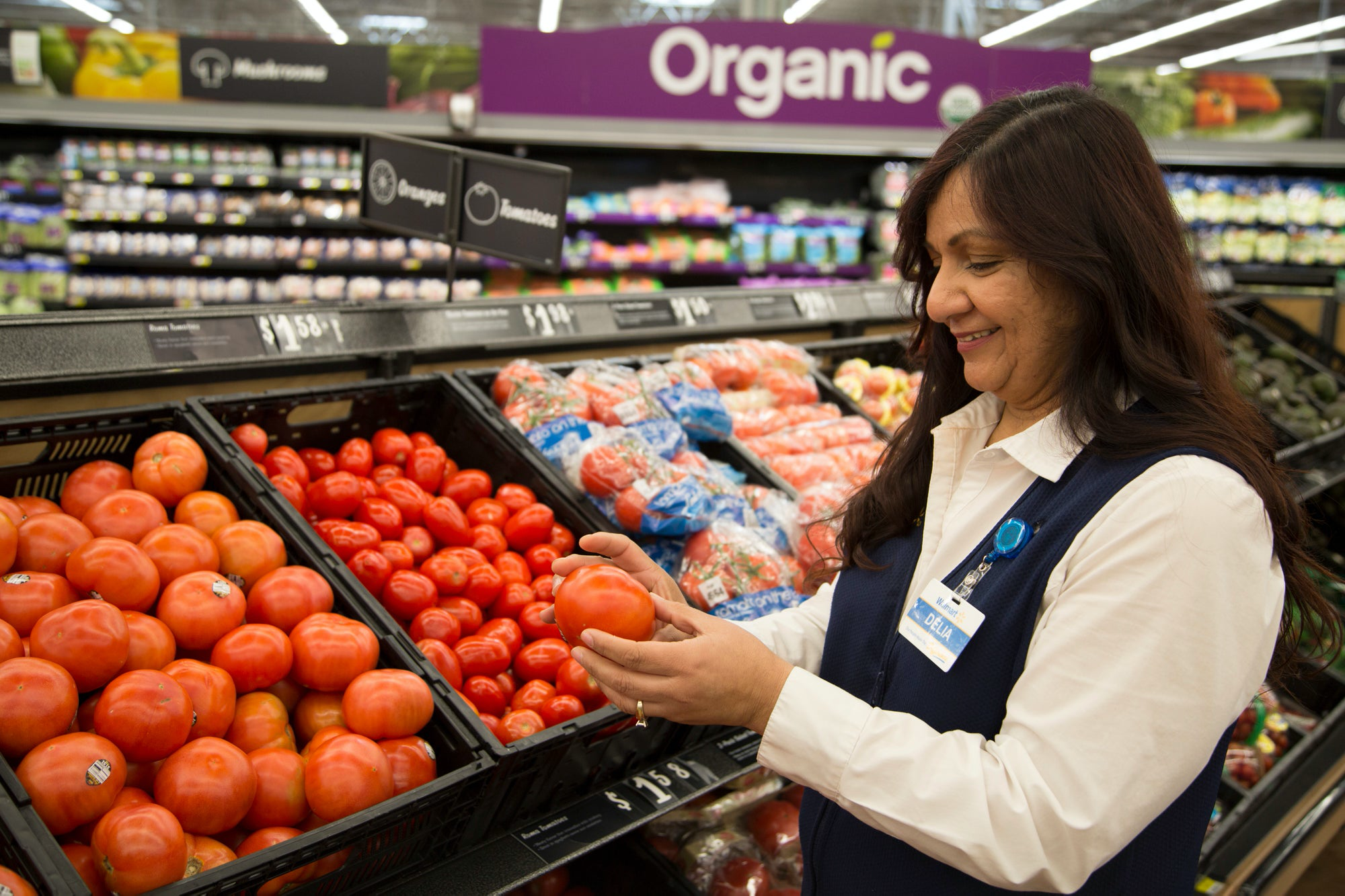 Organic sales hit $55.1 billion in 2019 as the importance of organic continues to rise.


Organic vegetable and fruits sales increased by 5 percent, hitting $18 billion, as the category continues to be the star of the organic sector, and often the starting point for organic food buying. 


Significant number of farmers are switching from conventional to organic production due to large consumer demands and high market cost of produce.
Source- WALMART
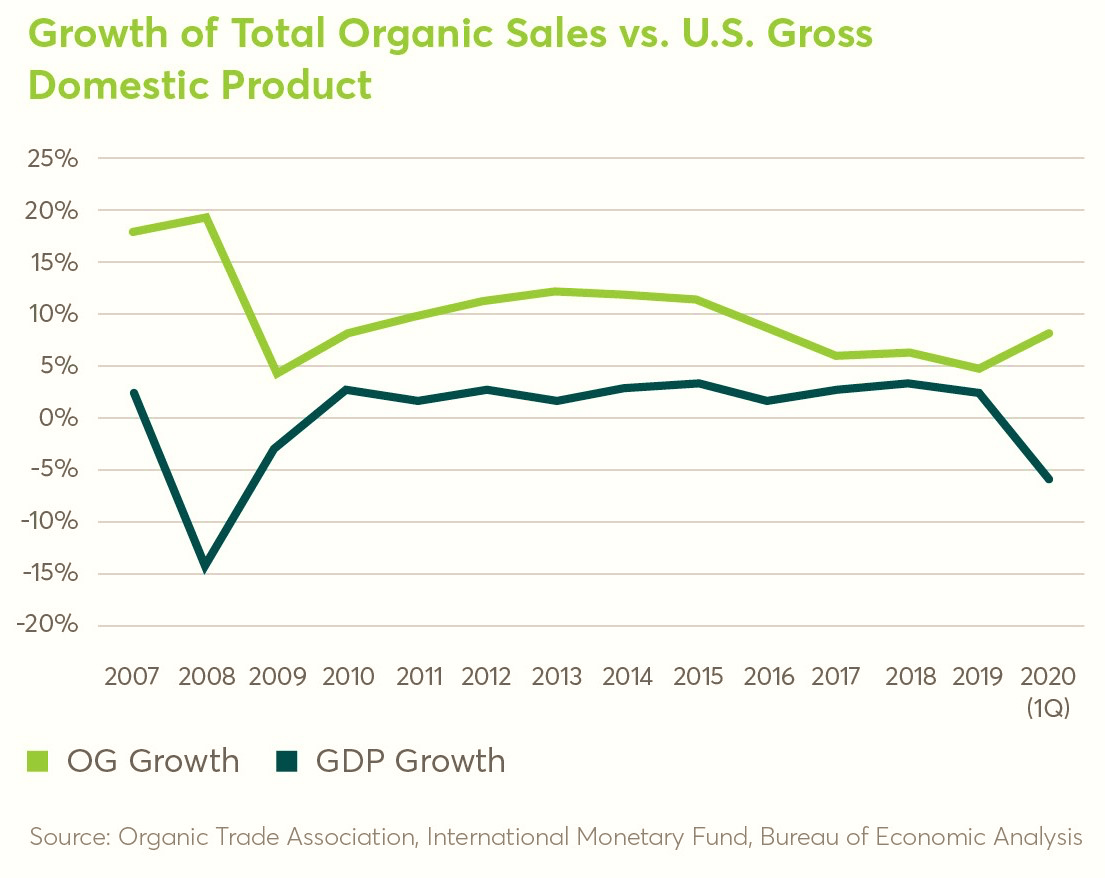 Weeds and Pathogens – Challengers of sustainable production
Management of weeds and pathogen in organic vegetable production is one of the biggest problem. 

Most of the organic growers rely on hand weeding, which can be labor intensive and costly. 

Weed density and biomass were found to be four times higher in the organic systems than in the conventional systems and under standard weed management practices, organic had 40% lower yield than the conventional system  (Benaragama et al.,2016).

Great need to develop alternatives for sustainable vegetable management.
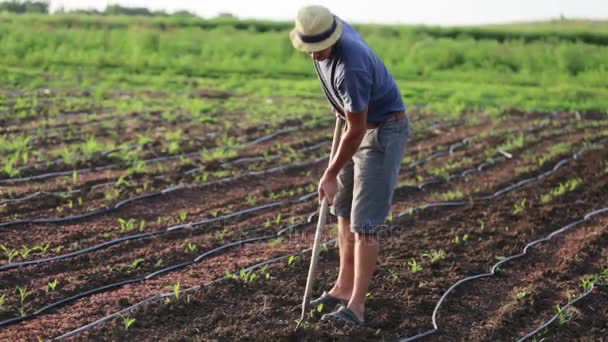 Source - Google
Background of Anaerobic Soil Disinfestation (ASD)
Pre-plant biological soil treatment. 

First developed in the Japan and Netherlands (Blok et al., 2000).

ASD was initially developed to control soil-borne pathogens.

This technique has also shown the potential to control nutsedge(Butler et al., 2012)., but there is no study conducted in detail optimizing ASD as a multiple weed control technique.
Anaerobic Soil Disinfestation (ASD)
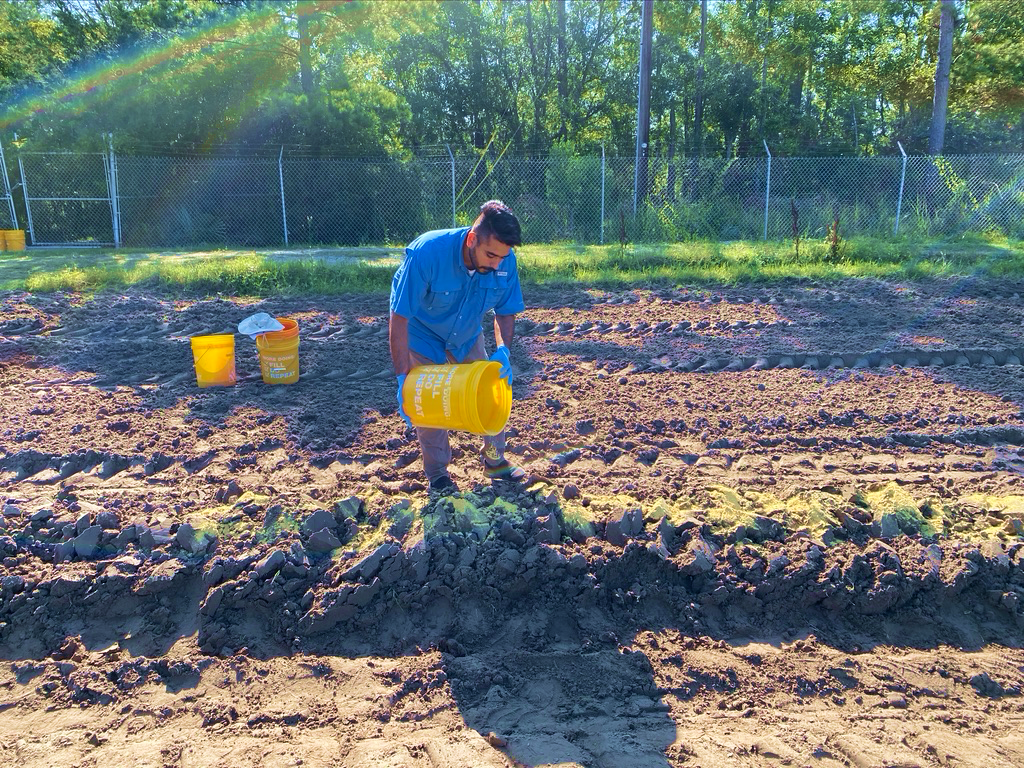 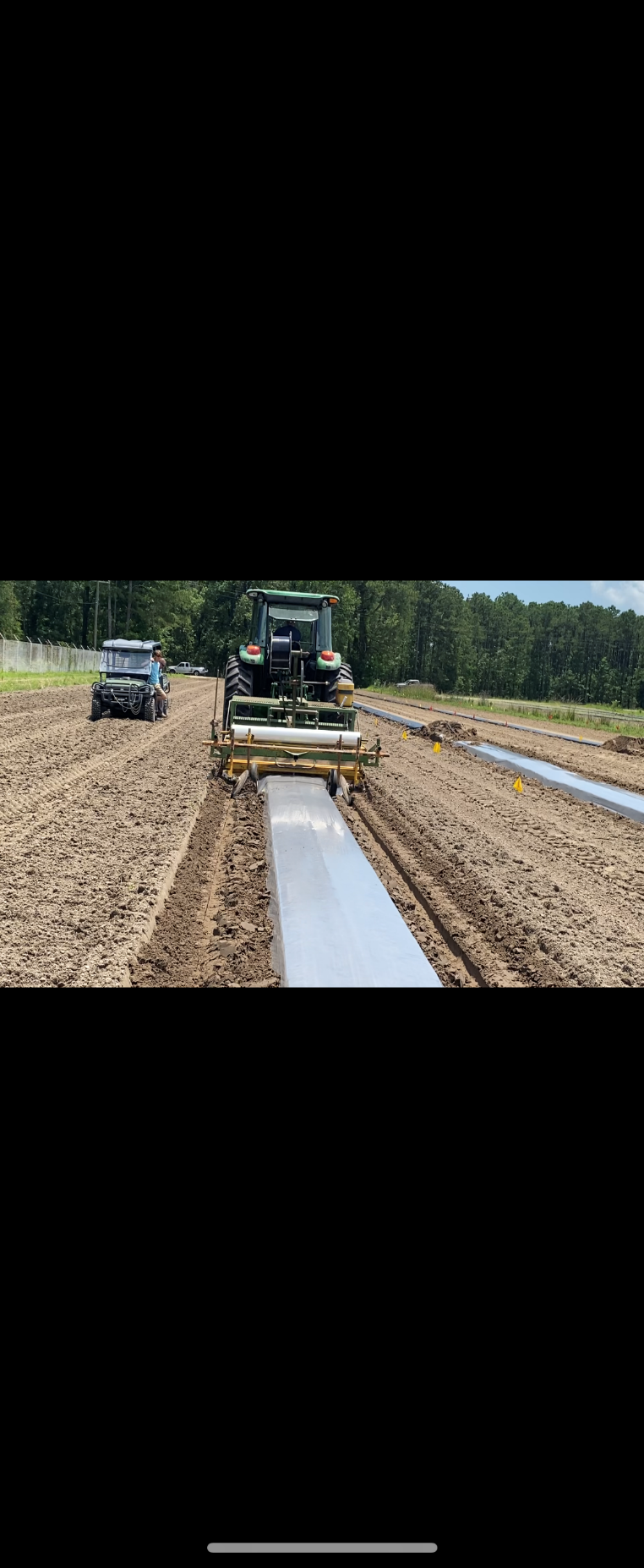 Preliminary experiment (July - September 2019)
Location: USDA ARS Vegetable research, Charleston, South Carolina.

Carbon treatments -
Molasses and Chicken manure
Molasses and cottonseed meal
No Carbon Source 

Experiment unit was field plot with 40 ft. x 1.5 ft. dimensions.

Experimental design was randomized complete block split plot (plastic cover and no plastic cover) with 6 replications.
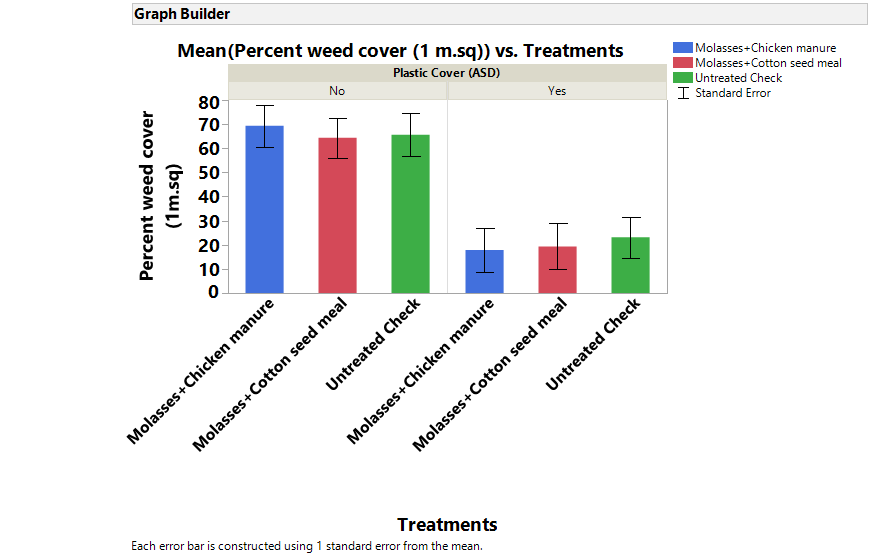 ASD Carbon Sources Study (October- December 2019)
Objective - To determine if the carbon source and allelopathic-organic herbicide treatment combinations affect weed suppression and pathogen (specifically Ralstonia Solanacearium) in an ASD environment in the greenhouse.

Treatments
Mustard meal + molasses  
Chicken manure + molasses
Sweet potatoes + molasses
Corn gluten + molasses
No Carbon source

Five treatments mixtures with or without plastic mulch, 
     in total 10 treatments.

Experimental unit was a 5-gallon bucket.

Experimental design was completely randomized block
      design with four replicates of each treatment.

Kept for six weeks in the greenhouse.
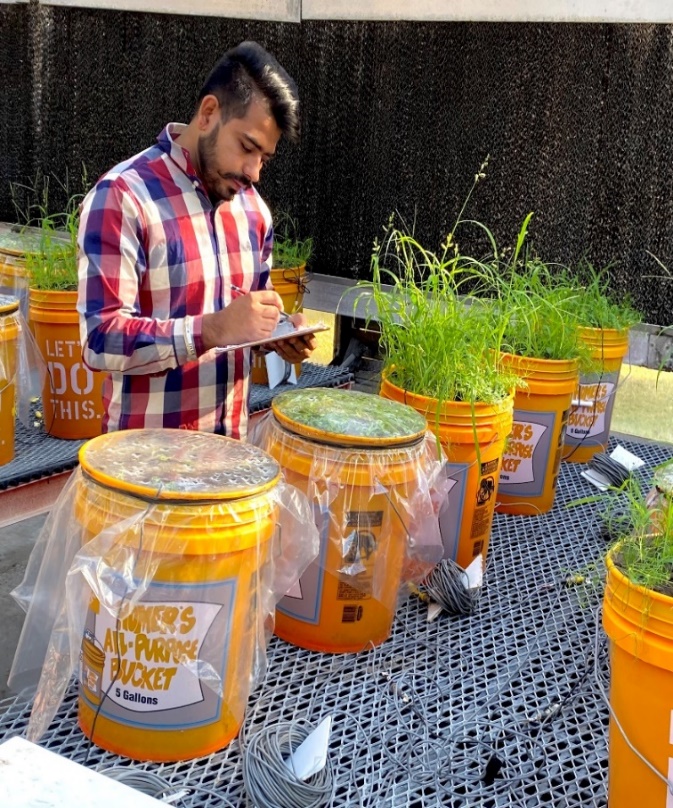 Materials and methods
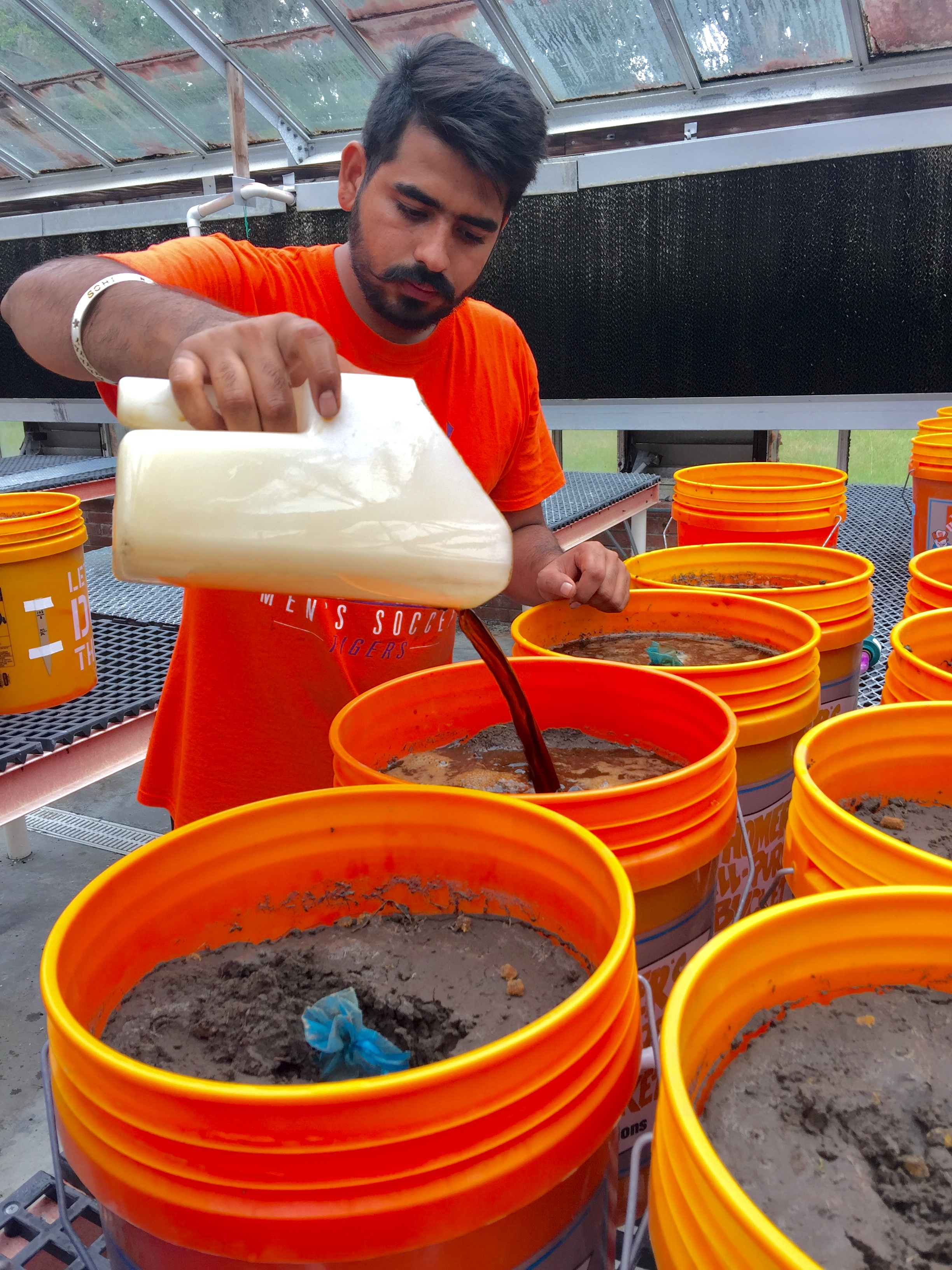 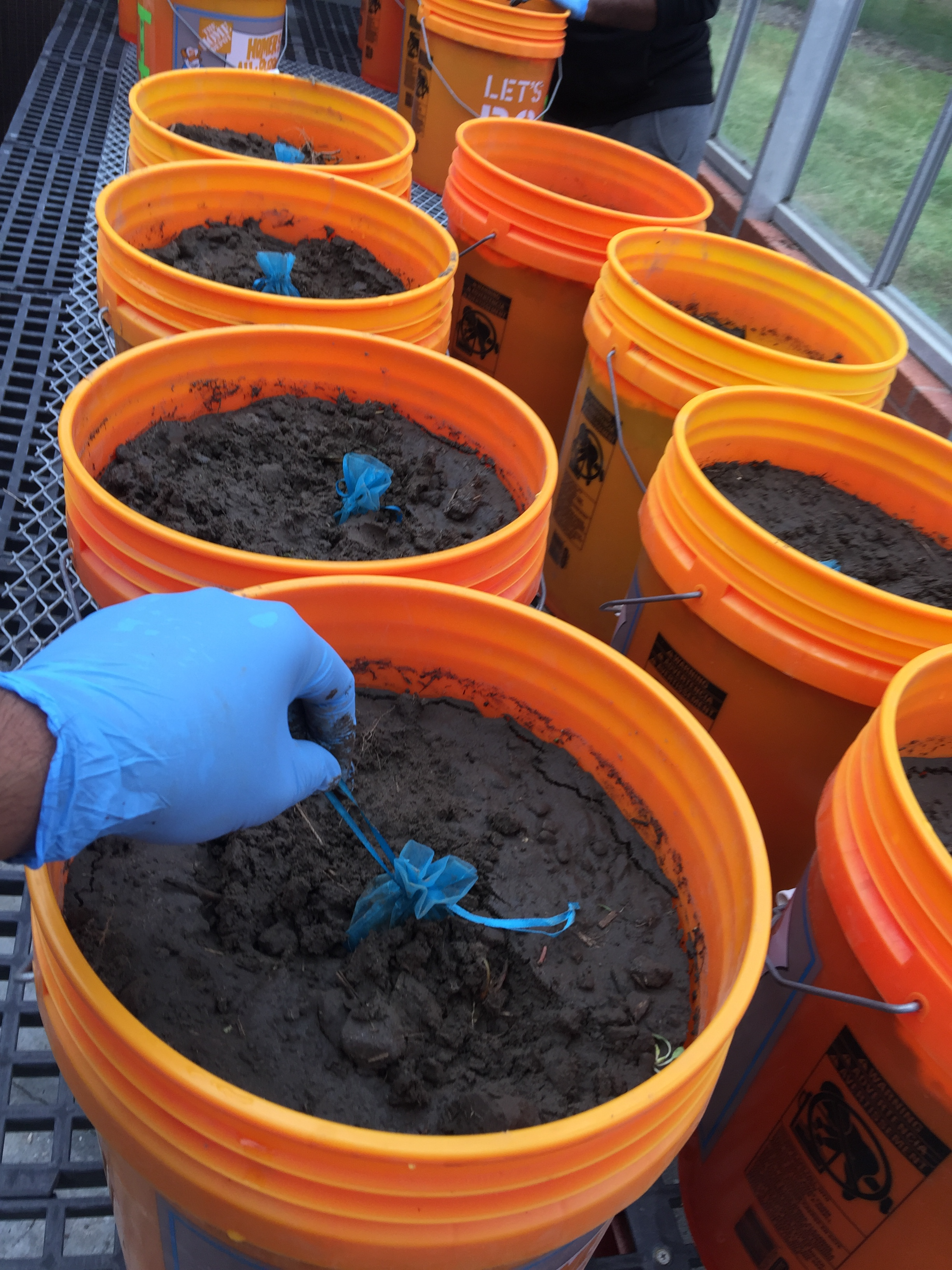 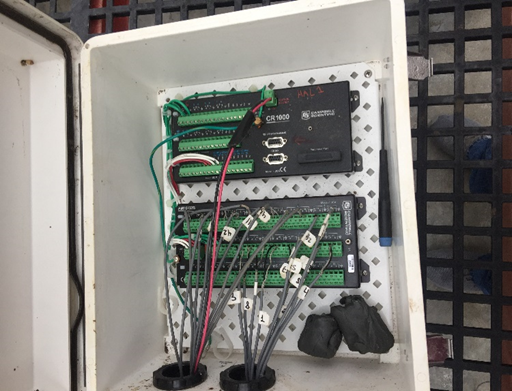 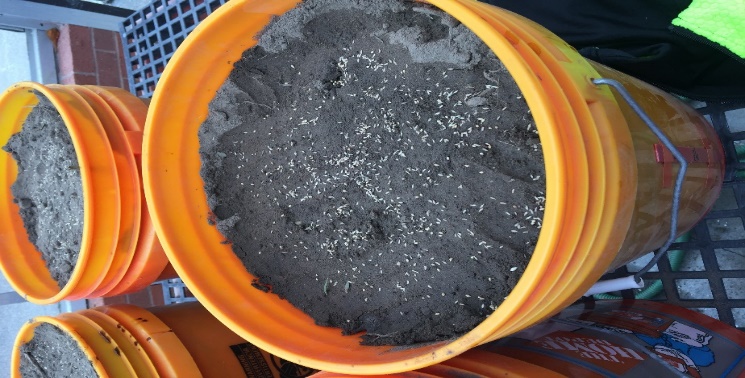 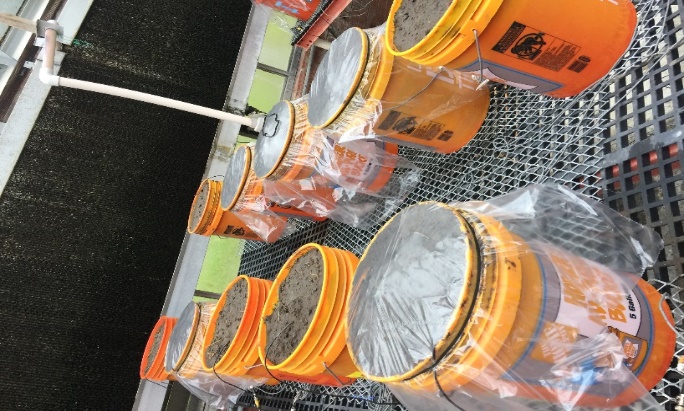 Ralstonia solanacerum 
Inoculated soil buried at
 20- 25 cm depth and 
then topped off with soil.
Plots were covered
 with transparent
 plastic sheet.
Palmer amaranth, 
Echinochloa crusgalli 
and Digitiria sp. Seeded.
Incorporation of
Carbon sources.
Oxidation reduction
electrodes were installed to evaluate soil 
Anaerobic conditions.
After 6 weeks plastic cover was removed.

Data collection included total weed population, percent weed cover and each weed counts. 

Ralstonia solanacearum inoculated soil mesh bags were sampled in plant pathology laboratory.
Results
All plots with ASD Carbon treatments reported strongly anaerobic.
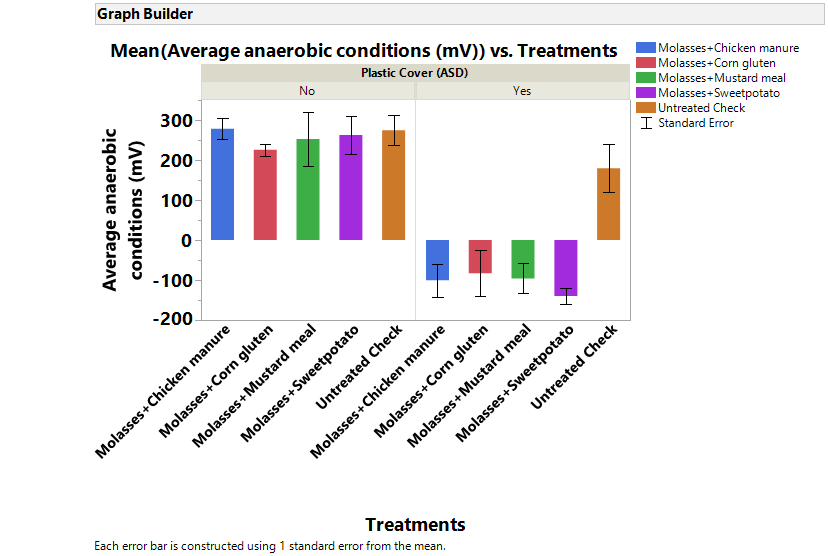 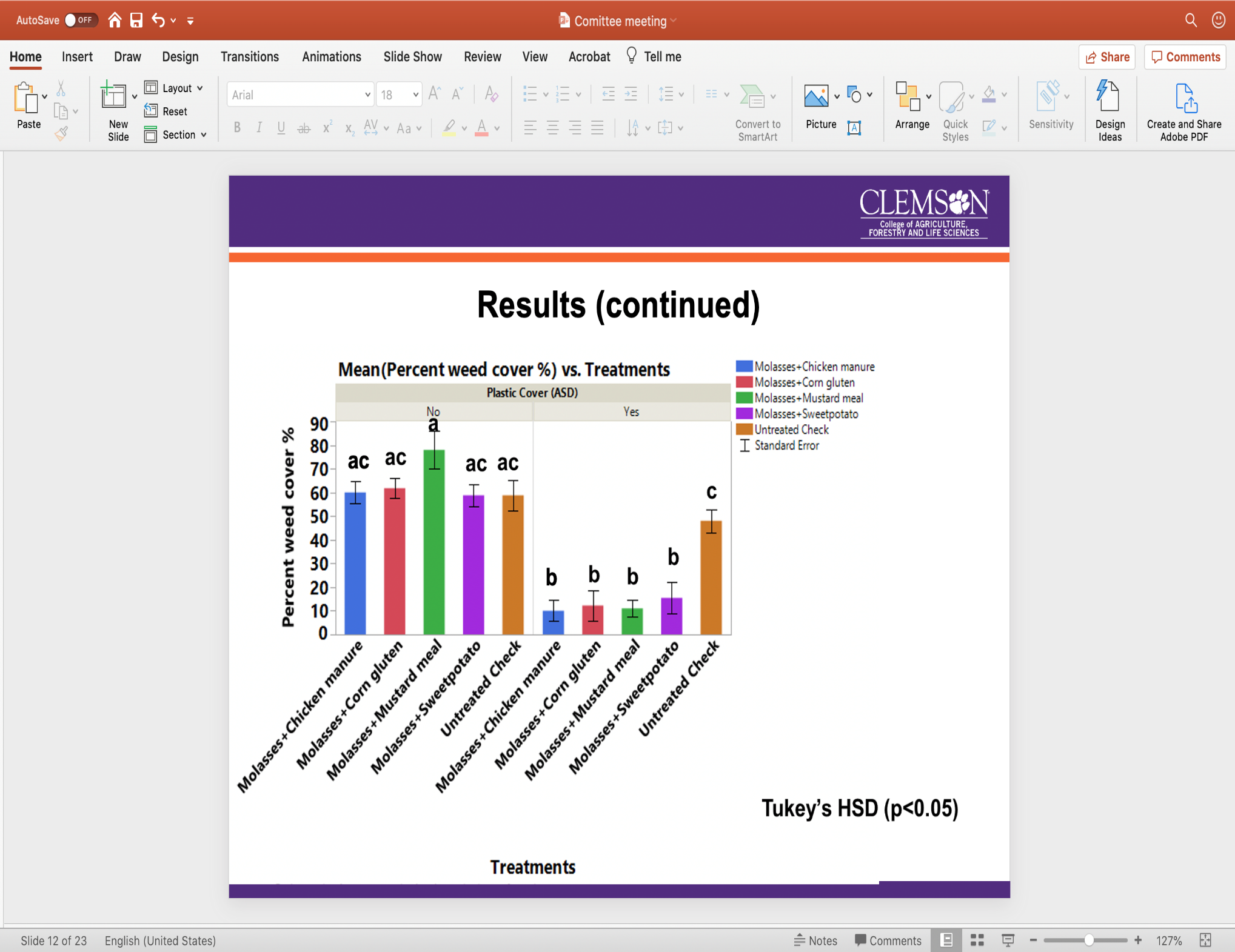 Overall upt o 90% weed control reported in ASD carbon treated plots.
Results (continued)
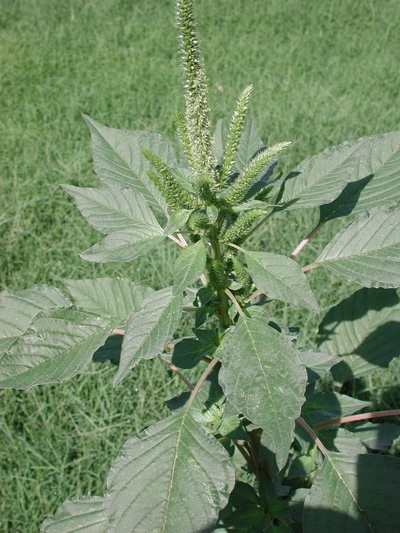 Amaranth was completely suppressed in all ASD treatments.
Results (continued)
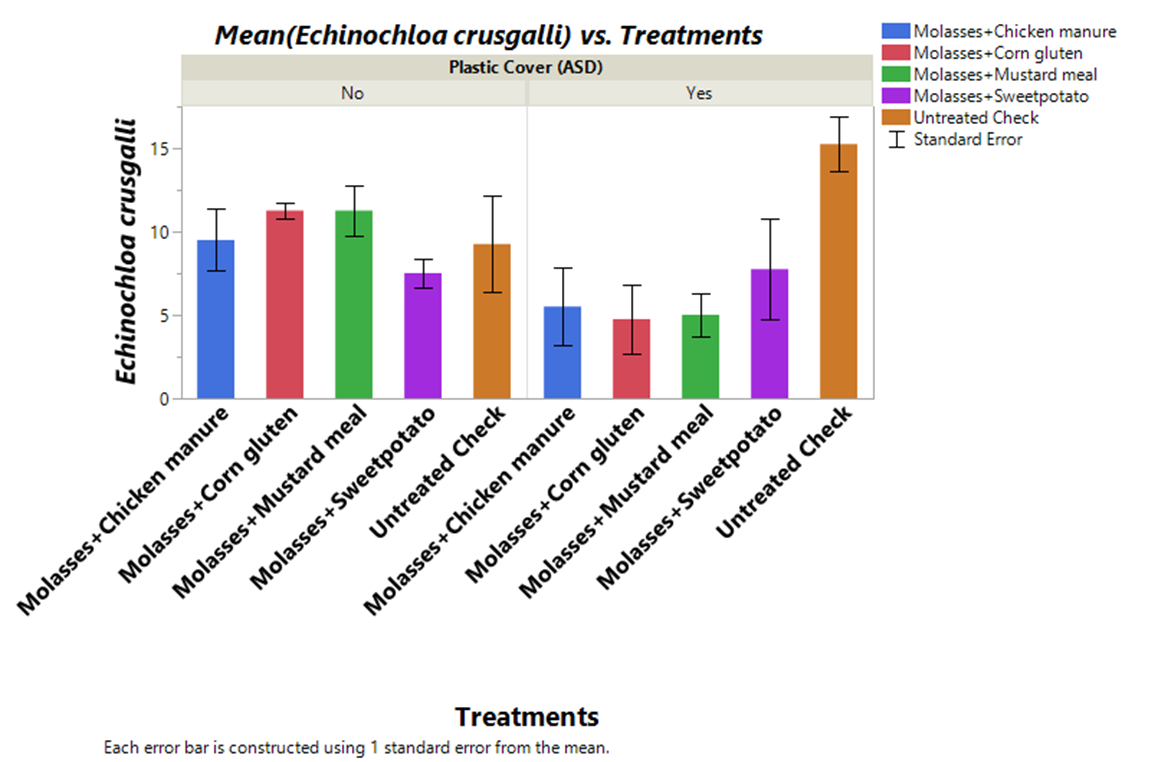 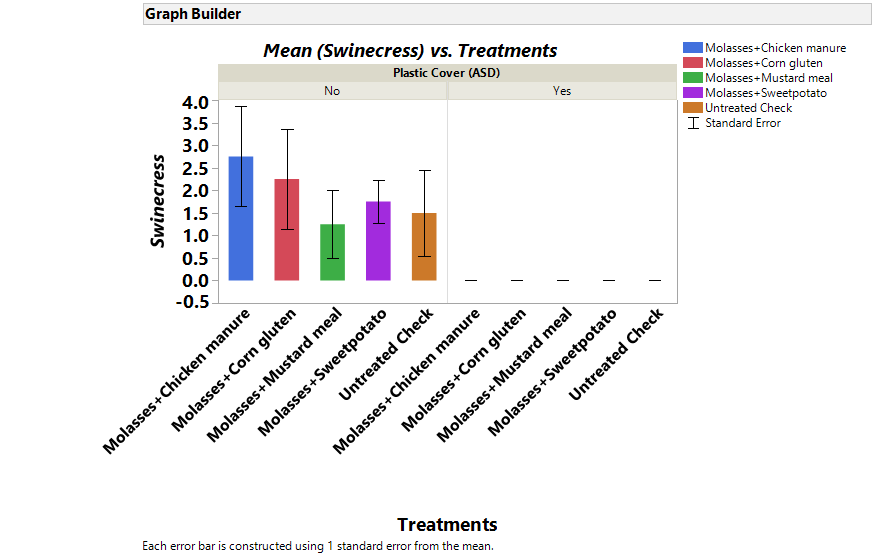 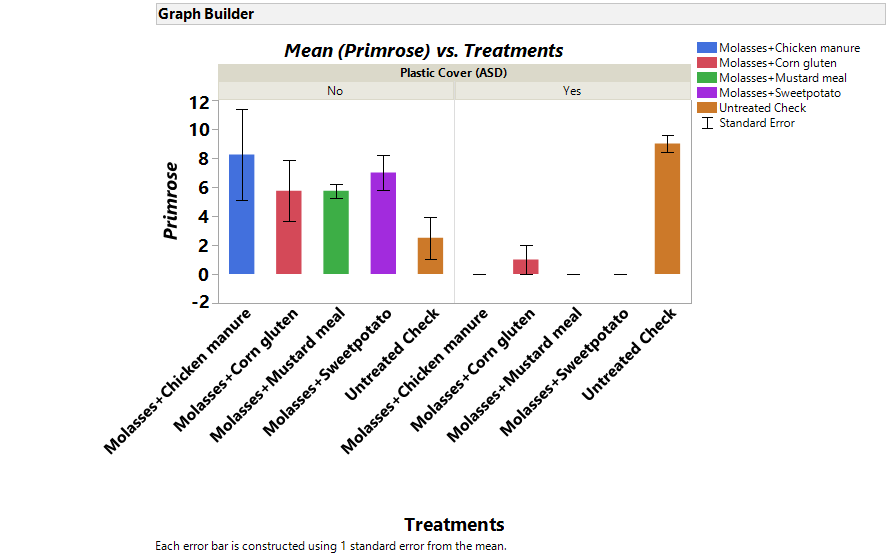 Results (continued)
ASD carbon source treatments reported effective in killing Ralstonia solanacearum.
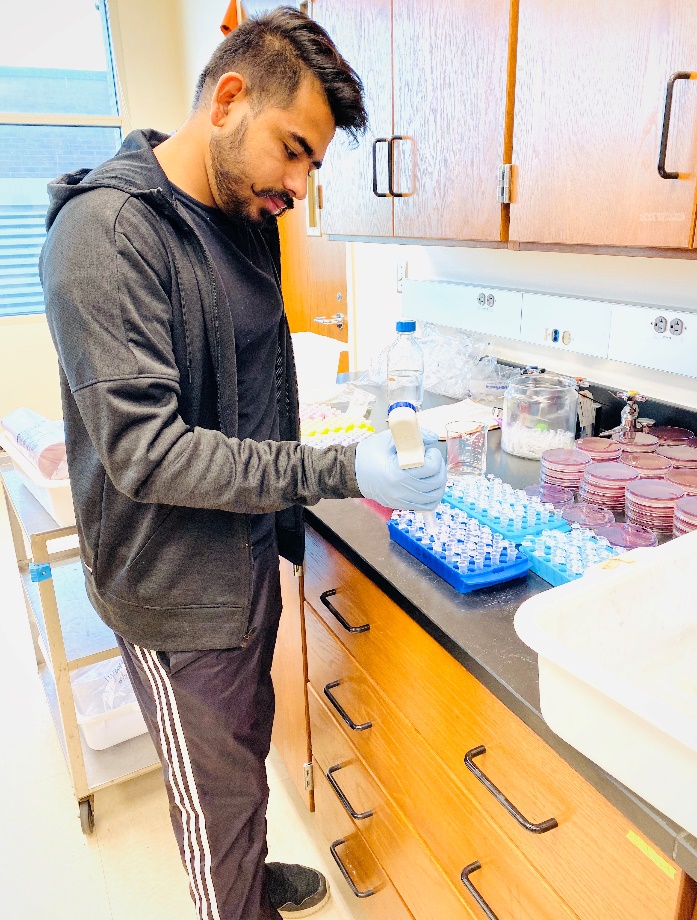 ASD treatments showing weed suppression.
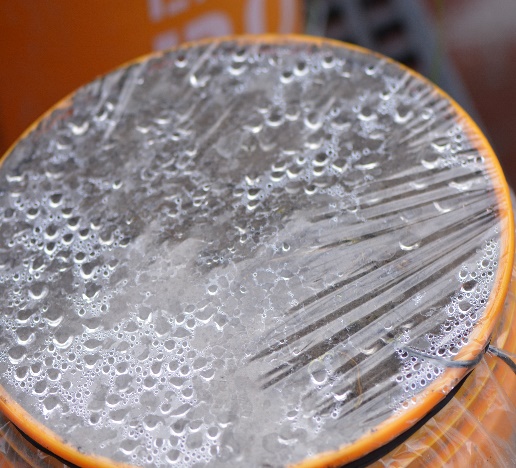 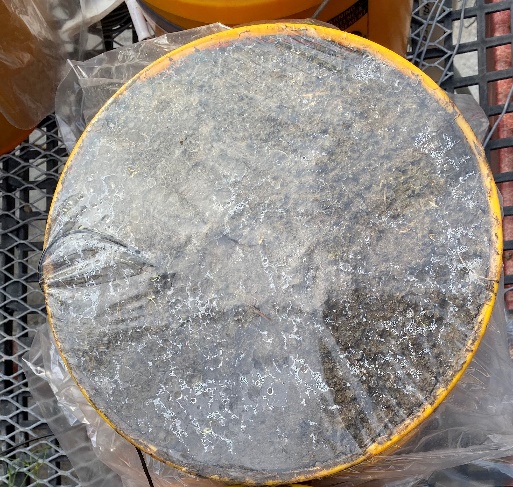 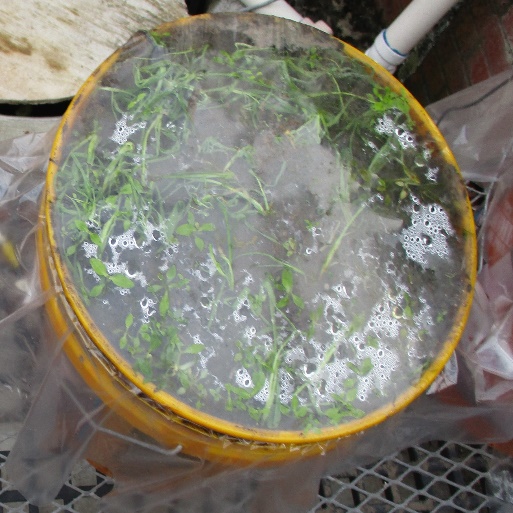 Molasses + Chicken manure
Molasses + Mustard meal
Untreated Check
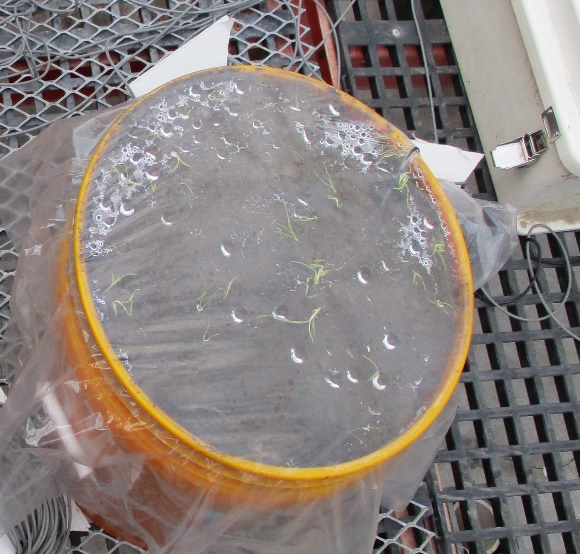 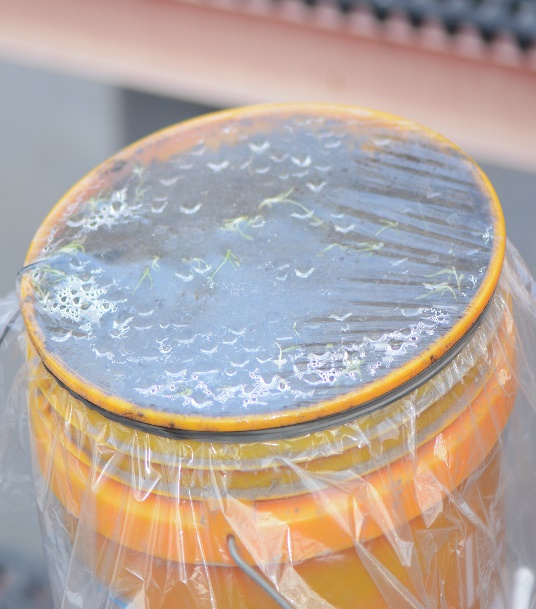 Molasses + Sweet Potatoes
Molasses + Corn gluten meal
Best two treatments for weed control after removing Plastic Vs Untreated Check
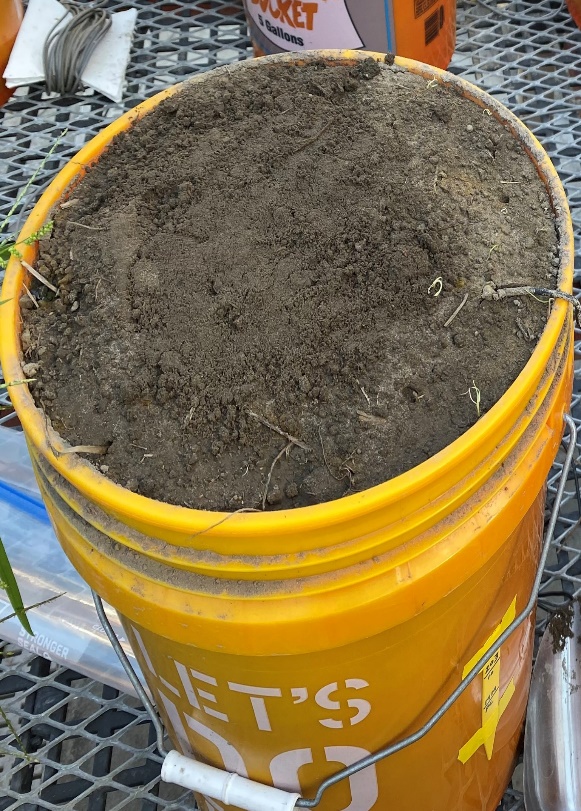 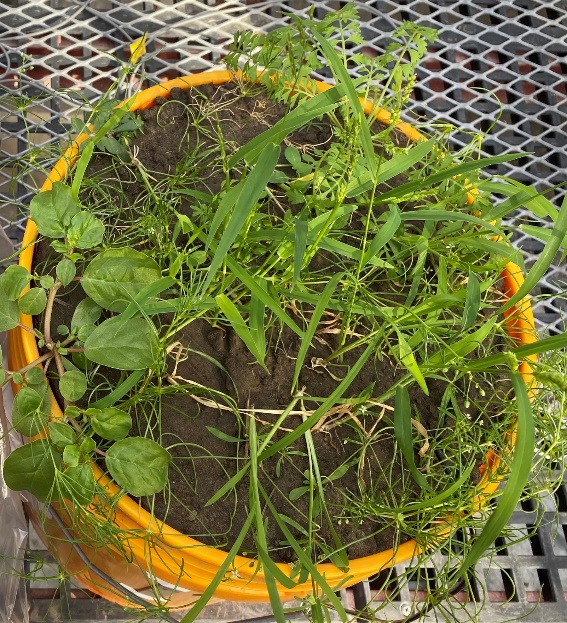 Untreated Check
Molasses + Mustard meal
Molasses + Chicken manure
Conclusions
All ASD incorporated carbon sources treatments generated good anaerobic conditions in the soil. 

All treatments showed significant contribution in suppression of weeds in ASD environment.

We got almost complete control in Broadleaf weeds.

Reported effective in killing bacterial pathogen.

We are currently evaluating mustard meal and molasses in the
ASD Cover Crops incorporated field study, (ongoing)
Rep 4
Rep 1
Rep 3
Rep 2
Objective-To determine if the incorporation of cover crops affect 
weed suppression and disease incidence in an ASD environment
in organic tomato production

Treatments 
Sunhemp
Sorghum sudangrass
Mix (Sunhemp and Sorghum sudangrass)
No cover crop 
4 treatments with or without plastic mulch, in total 8 treatments.

Experiment is ongoing on CREC organic farming unit and experimental unit is 20 ft long and 4 feet wide plot.

Experimental design is completely randomized block design   with four replicates of each treatment.
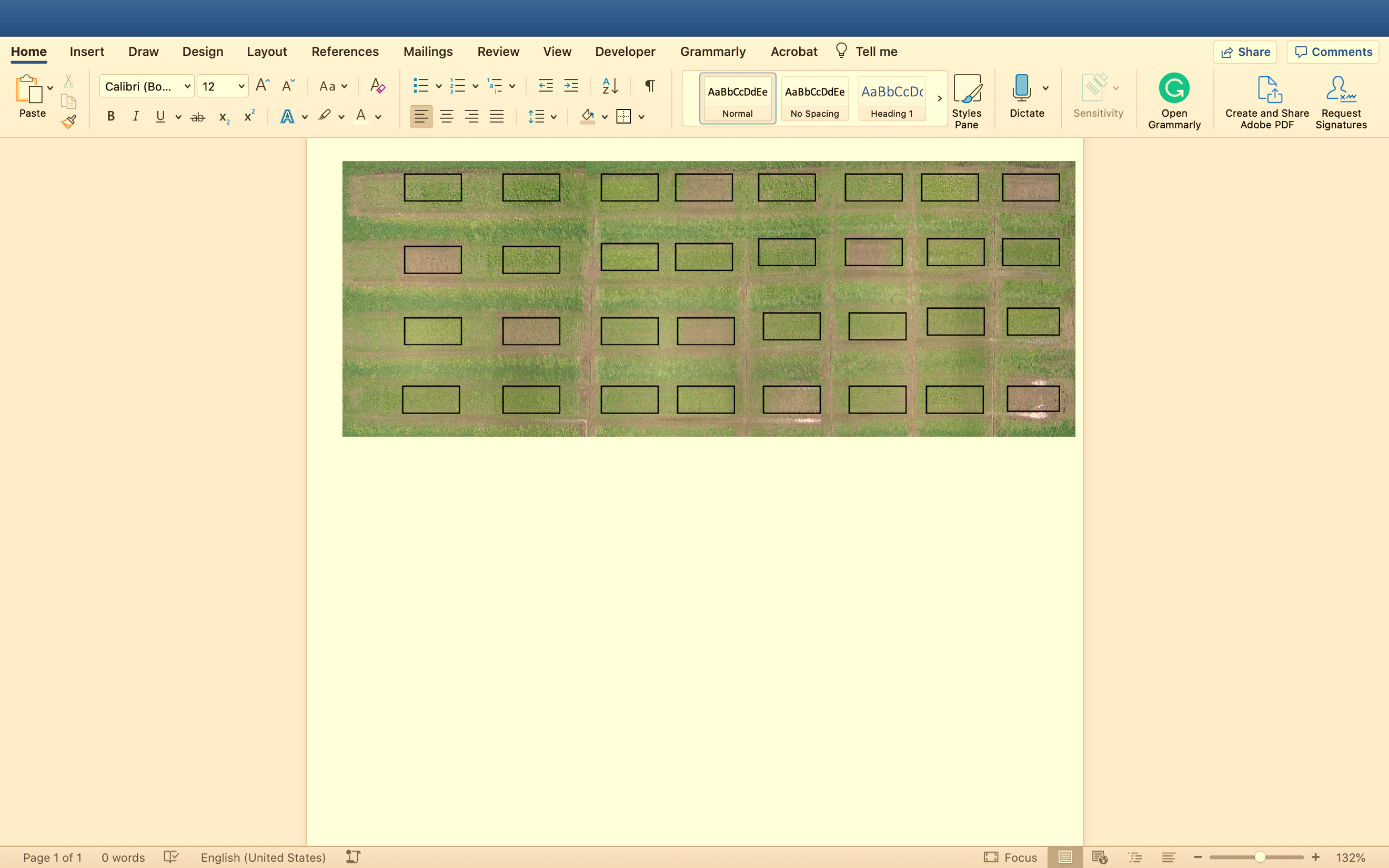 Material and methods
cover crop will be terminated after 45-50 days  depending on weather conditions and incorporated in soil
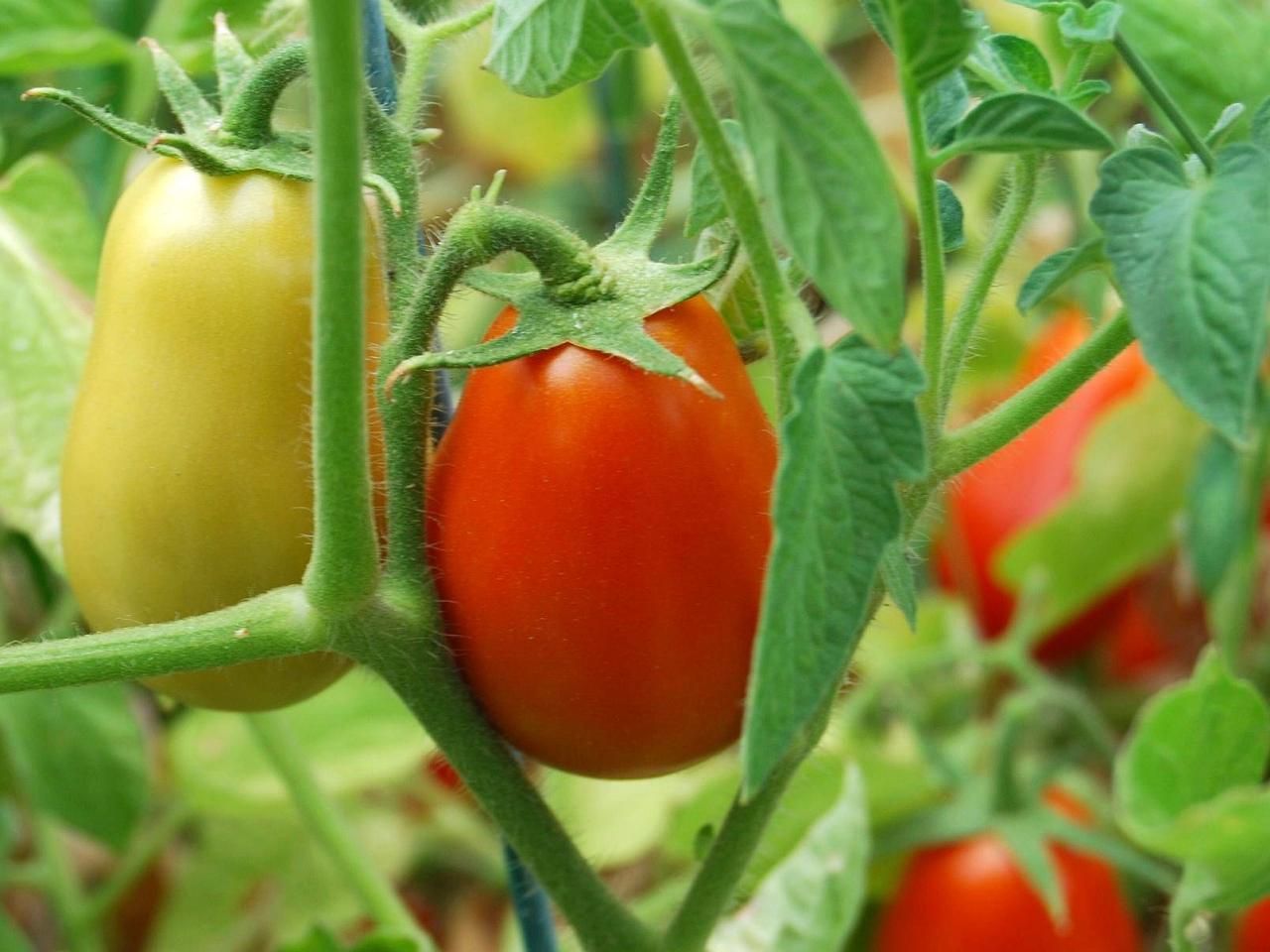 ASD will be practiced for 4 weeks by covering assigned plots with plastic mulch and ORP probes monitor the anaerobic conditions in the soil .
Cover crops sowing 28 April
Tomato plants will be transplanted after 4 weeks.
After 4 weeks ASD will be ended by making holes in the plastic covered treatments and tomato plants will be transplanted.

Data collection included  tomato yield, weed control ratings, diseases ratings.
Extension work (Growers farm visits/ On farm trials)
Visited Titan farms, largest peach growers on east coast, also grows pepper and broccoli in 2000 acres.


Hosting Cover crop trials under the guidance of Dr. Brian Ward at two SC Co-operative organic growers, Harleston Towles and Sidi Limehouse, Rosebank farms (a successful vegetable grower, grows more than 50 horticultural crops annually).


Hosting ASD carbon sources trials at two grower farms, Adair Mccoy and Pete Ambrose.
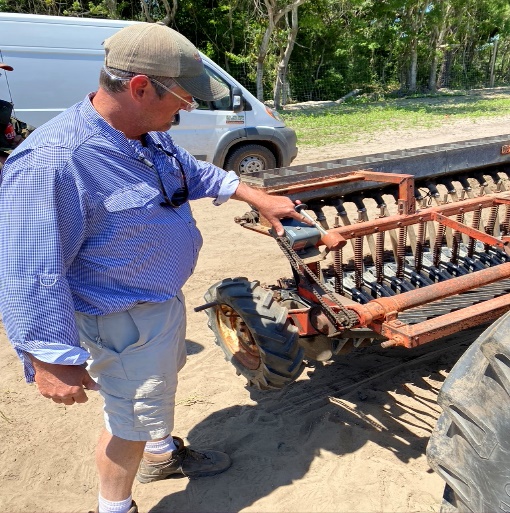 Dr. ward guiding cover crop seeding
 and farmers field design.
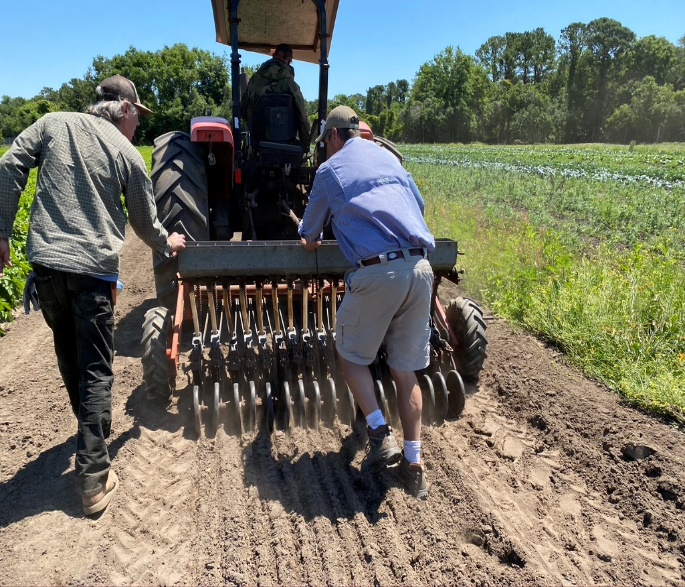 Networking opportunities (meetings/conferences)
Attended joint North and South Carolina vegetable growers meeting 2019 at Wilmington, NC.


Attended annual Soil health Conference 2019, Clemson University.


Presented the ASD studies results orally at Southern Weed Science Society meeting, January 2020 at Biloxi, Mississippi. 


Registered to present orally at upcoming national ASHS, August 2020, at Orlando, Florida.
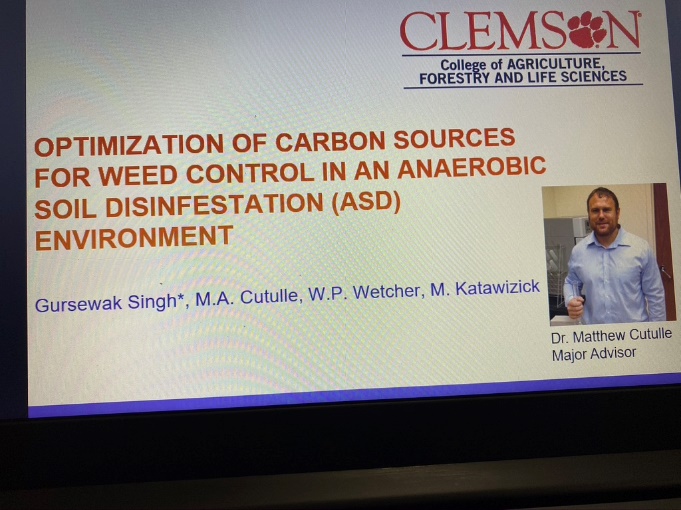 SWSS meeting Jan 2020
Future research and carrier goals
To increase productivity of farmers by developing integrated farming approaches which are economically profitable, while preserving land, environmental quality and maintaining desired level of biological diversity. 

To extend my sincere efforts using my energy, enthusiasm and expertise in the field of agricultural research in adding value to the farmers directly.

Willing to become a successful Agricultural Scientist and make a detailed research about the new and innovative methods of farming, which would assist in generating good revenue.
Acknowledgments
Southern SARE

USDA faculty - (Dr. W.P. Wetcher, M. Katawizick)

CREC faculty - (Tyler Campbell, Marcellus Washington, Ben, Giovanni Caputo, Tayler snipes, Glen)
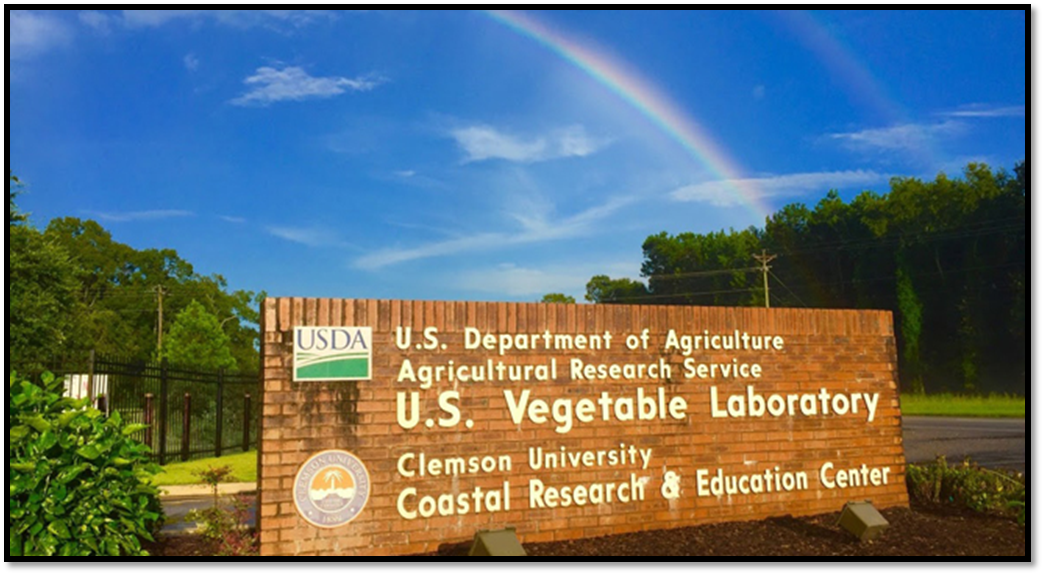 Photo Credit: USDA ARS
Questions and suggestions!
Thank you